«Ручка: вчера и сегодня»
Выполнил: Крыпаев Егор
ученик 7Г класса, ГБОУ СОШ №2  
Научный руководитель:
Крыпаева В. Б.
Цель работы: изучить устройство 3D ручки и найти возможности практического применения 3D ручки.
Цель исследования: Изучить эволюцию «ручки».
Задачи исследования:
Изучить историю эволюции ручки;
Изучить устройство и принцип работы 3D ручки;
Выявить возможность практического применения 3D ручки;
Рассмотреть перспективы развития технологии 3D печати.
Объект исследования. «Ручки»  и 3D ручки.
Более 6 тысяч лет назад
Люди писали или даже не писали, а рисовали рисунки, которые обозначали разные слова, пальцем на глине, камнем или обгорелой палочкой – углем – на скале. 
Позже, люди писали деревянными, костяными или бронзовыми палочками на сырых глиняных дощечках
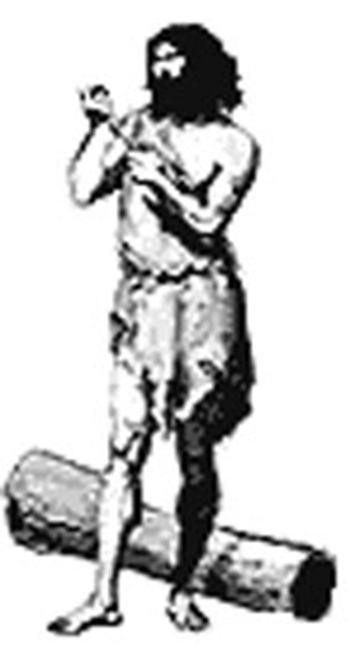 Более 5 тысяч лет назад
В древнем Египте писали кисточками  из тростника на папирусе
Примерно 3 тысячи 300 лет назад
Писали металлическими  палочками  - стилусами на восковых  дощечках -  таблетах
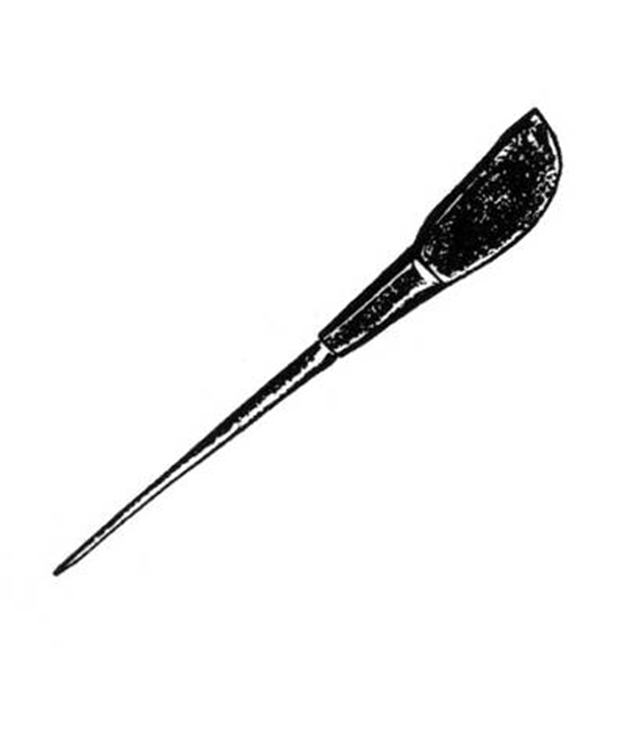 В  XI - XIII веках нашей эры
Писали на бересте специальными заостренными палочками – писалами. 
Писало было очень похоже на римский стилус
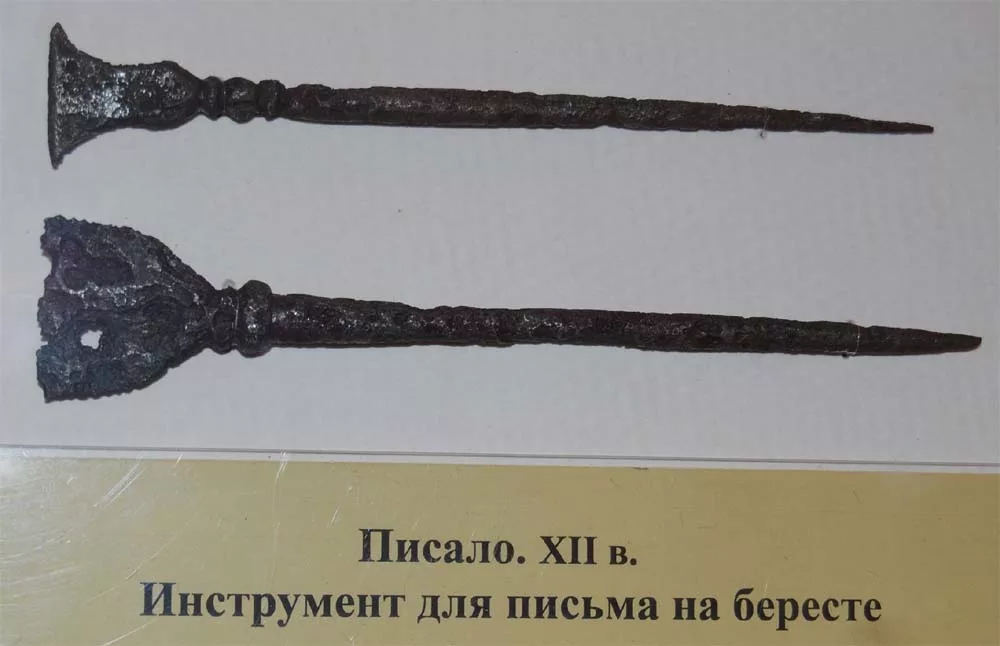 Примерно с VI по XVIII века нашей эры
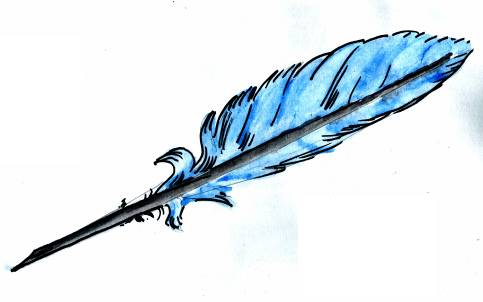 Люди писали гусиными перьями на пергаменте (телячьей коже)
В  начале XIX века
Карандаш как пишущее средство известен уже более четырех столетий.
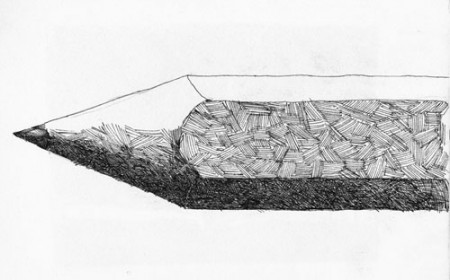 Изобрели стальные перья. Потом их стали делать не только из стали,  но и серебра и даже золота
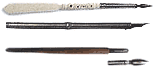 1884 год
Левис Эдсон Ватерман изобрел ручку, заправляемую  чернилами - «вечную» или «самопишущую»
1938 год
В Венгрии братья-химики Ласло и Георг Биро изобрели шариковую ручку с густой пастой
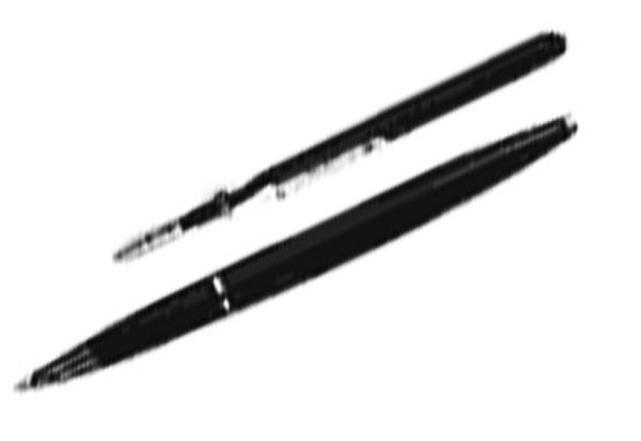 60-е годы XX века
В Японии изобрели ручку с наконечником из фетра. Ее стали называть фломастер
В  90-е годы прошлого века
Появились роллеры – шариковые ручки с очень маленьким шариком и менее вязкими чернилами
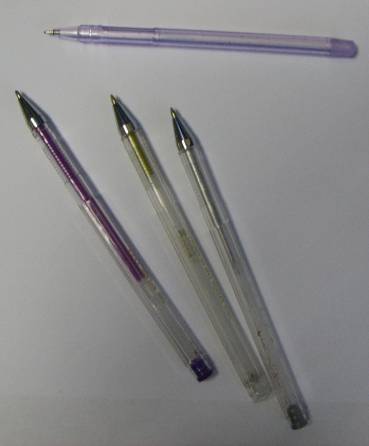 1997 год
Появилась ручка, которую не нужно сжимать в пальцах - супер-пен или ринг-пен, в переводе «ручка-кольцо»
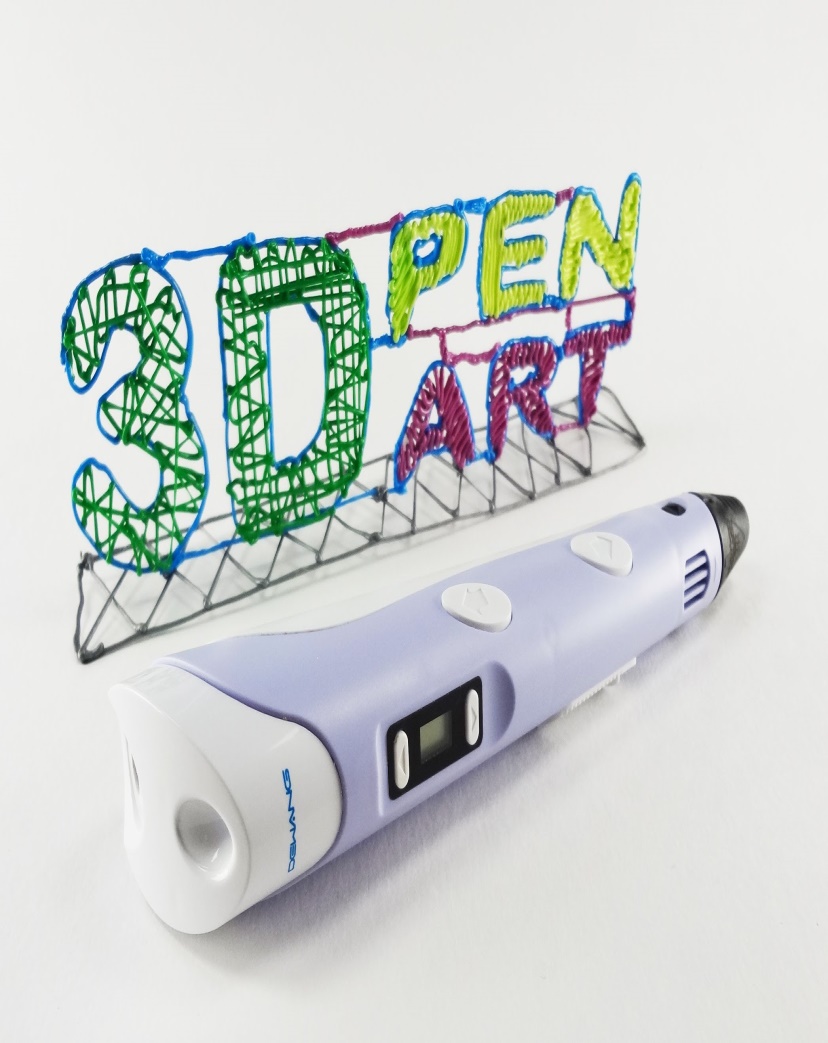 2013 год
3D - это инструмент, способный рисовать в воздухе.
холодная 3D ручка
   горячая 3D ручка 
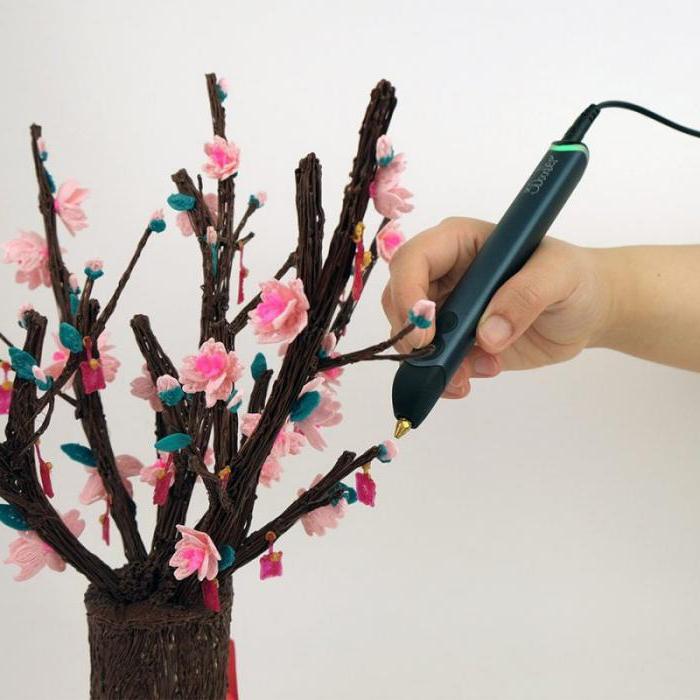 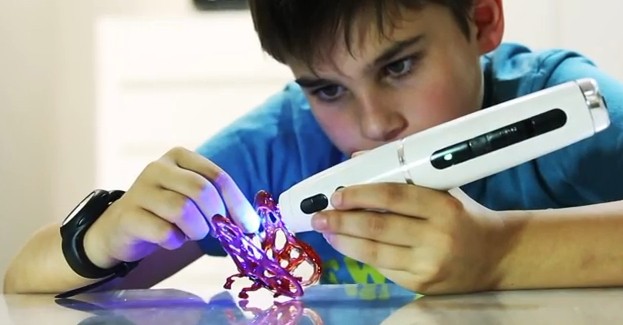 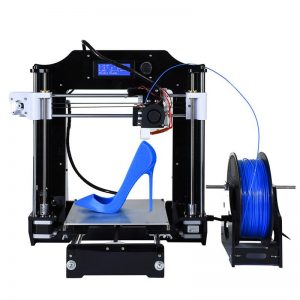 3D принтер
Устройство 3D ручки
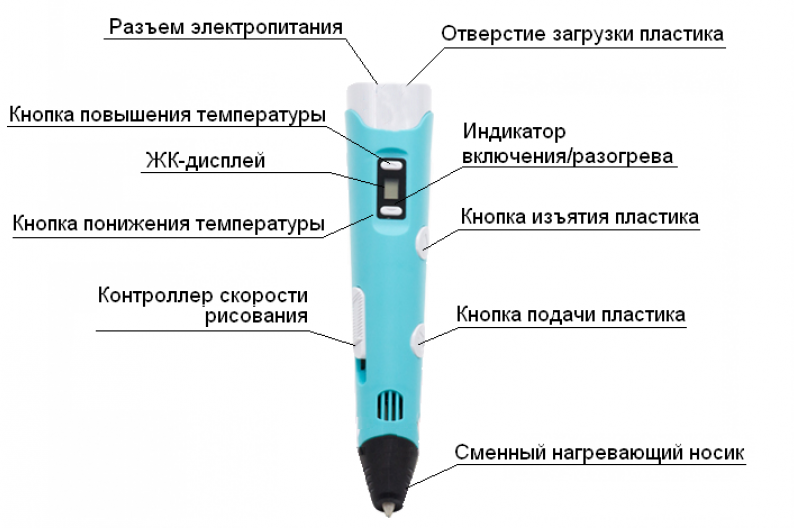 Набор инструментов для рисования 3D ручкой
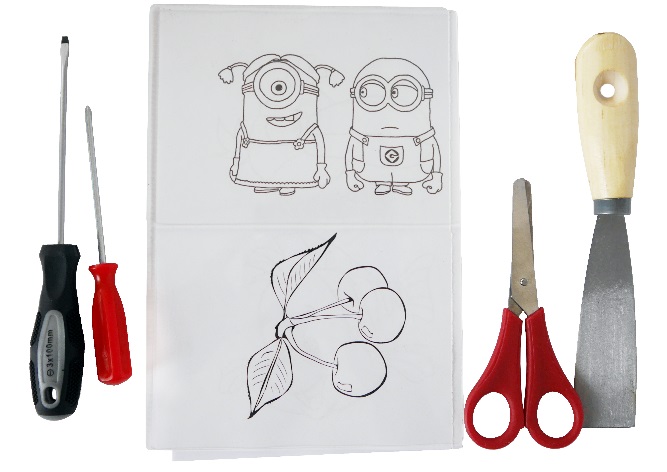 Ножницы для нарезки пластика
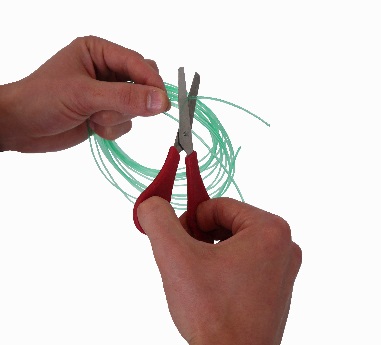 Шпатель для снятия готового рисунка
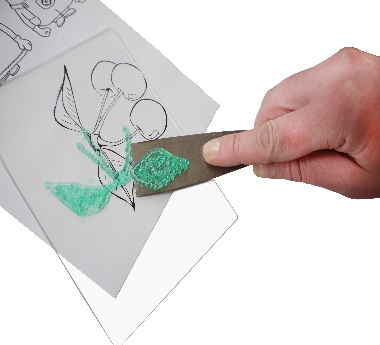 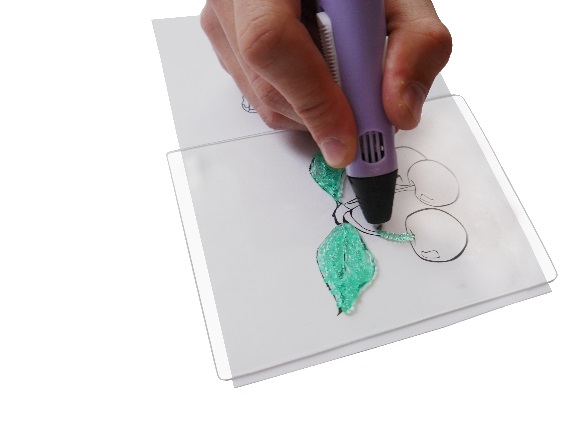 Планшеты и трафареты для создания рисунков
ABS пластик
Ударопрочный термопластик, завоевавший высокую популярность в промышленности и в производстве. 
ABS пластик легко поддаётся обработке и применяется для создания самых разных вещей, детали. Готовую модель можно легко отшлифовать и покрасить аэрозольной или акриловой краской. Имеет более высокую температуру плавления.
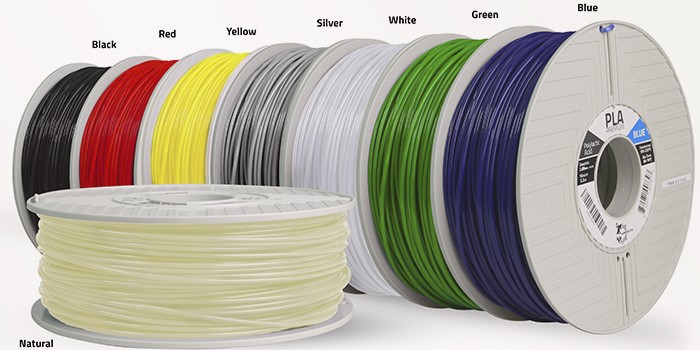 Сравнение 3D ручек:
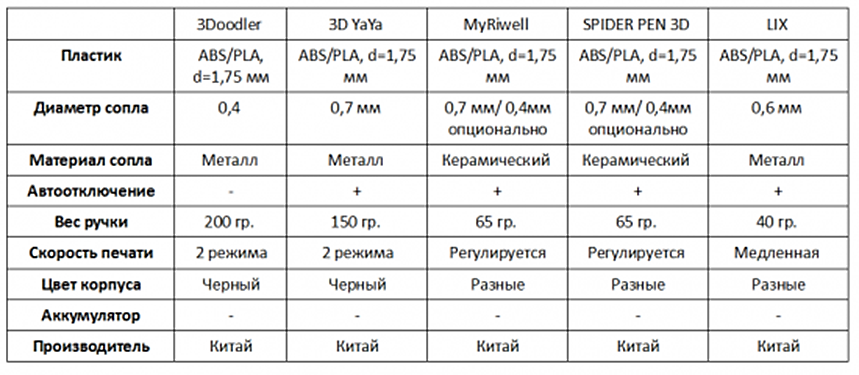 Как работает 3D ручка
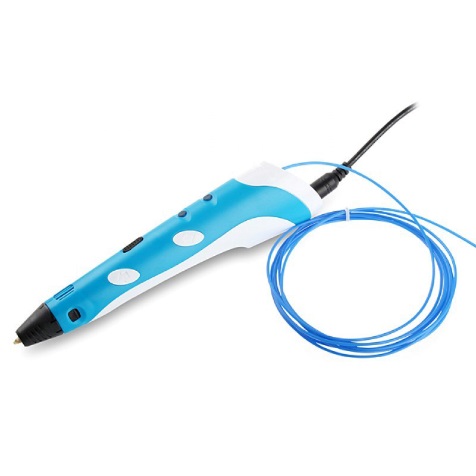 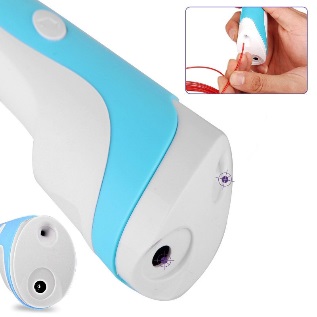 1 - Подключаем 3D ручку к обычной электрической розетке

           
           2 - Вставляем с торца ручки пластиковую нить нужного цвета.
2
1
3 - Установить  нагревающийся носик ручки
4 – Выбираем температурный режим, в зависимости от используемого пластика
3
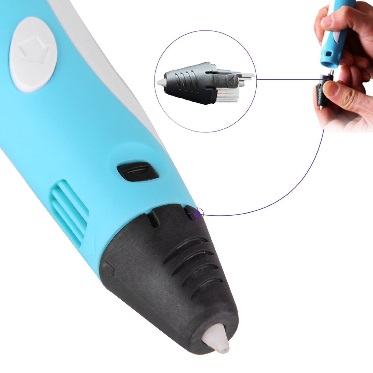 5
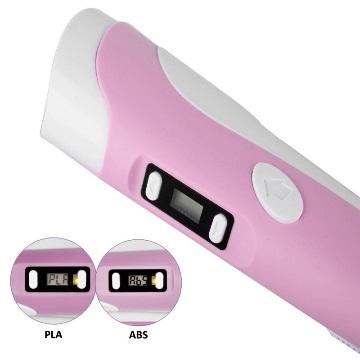 5 - Включаем кнопку продвижения нити. Совсем немного ждем, пока пластик начнет плавиться, и можно рисовать.

6 – После окончания рисования нажать кнопку изъятия пластика
6
4
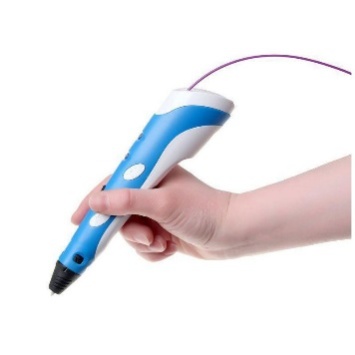 Меры предосторожности
Во время рисования следить за тем, чтобы всегда оставался не менее 10 см пластика снаружи ручки.
Если весь пластик окажется в ручке, он может застрянет там и изделие придется ремонтировать.
2. После рисования нажмите кнопку извлечения пластика и аккуратно, не дёргая извлеките оставшийся пластик из ручки. Если сделать это резко вы можете повредить механизм подачи пластика. 
3. Не снимать наконечник (сопло) ручки без консультации технического специалиста, это может привести к поломке креплений.
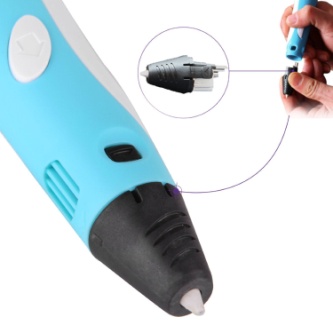 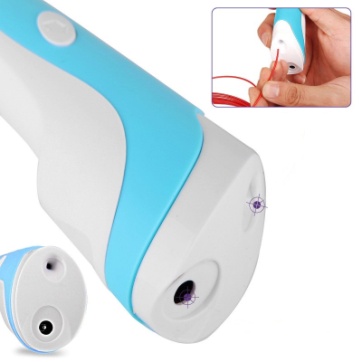 4. Не разбирайте ручку самостоятельно, если она не работает обратитесь к взрослым.

5. Работать ручкой нужно осторожно, вовремя работы стальной наконечник разогревается до температуры 230 С. Маленькие дети должны работать под присмотром родителей, чтобы не получить ожог.
3D ручка станет нужным приобретение и помощником:
1. Детям.
                Дети – это самые счастливые пользователи 3D ручки, для них это волшебная палочка, которая позволяет создавать «живые» рисунки. С помощью нее дети развивают не только фантазию и моторику рук,  но также пространственное мышление.
        Рекомендуется использование 3D ручку детям от 6 лет.
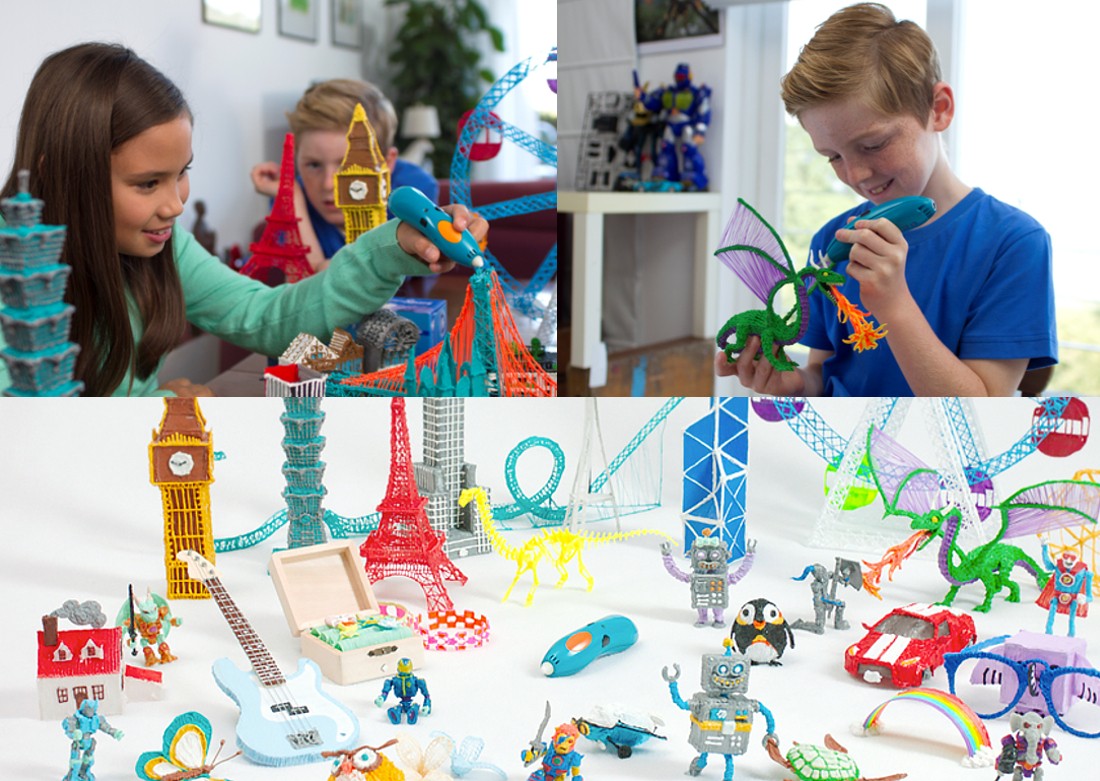 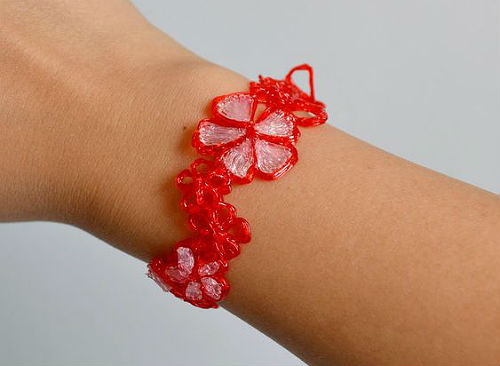 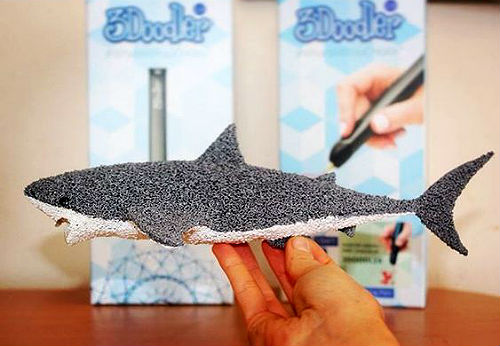 3D ручка станет нужным приобретение и помощником:
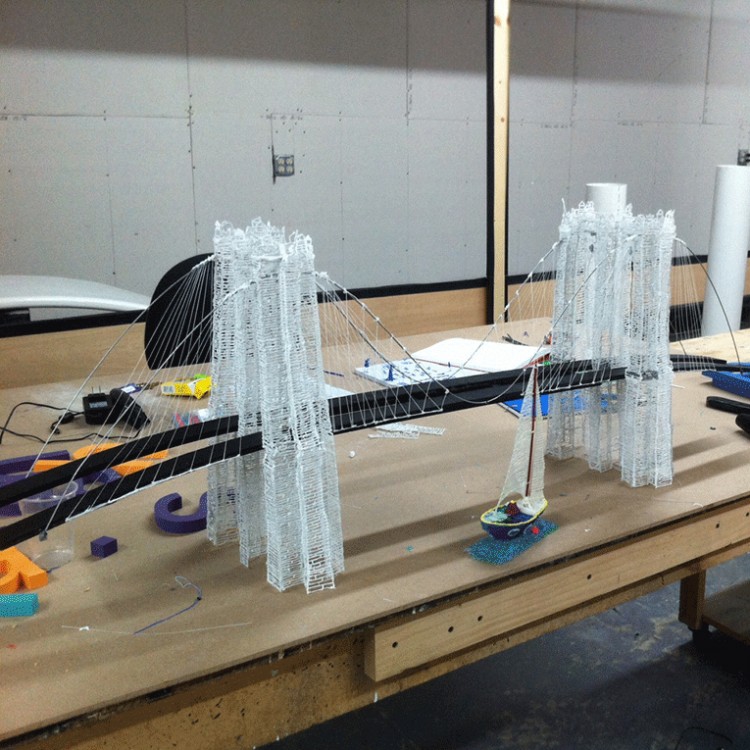 2. Дизайнерам, художникам и творческим людям.
	С помощью 3D ручки можно создавать картины, арт-объекты, объемные объекты, предметы интерьера, декоративные украшения (в том числе в сочетании с другими материалами), оригинальные подарки, и многое другое.
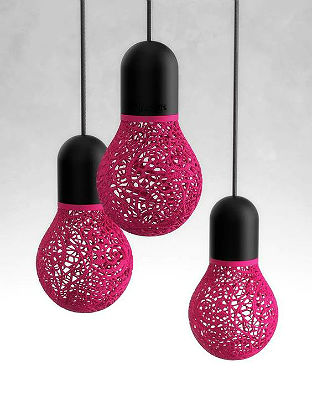 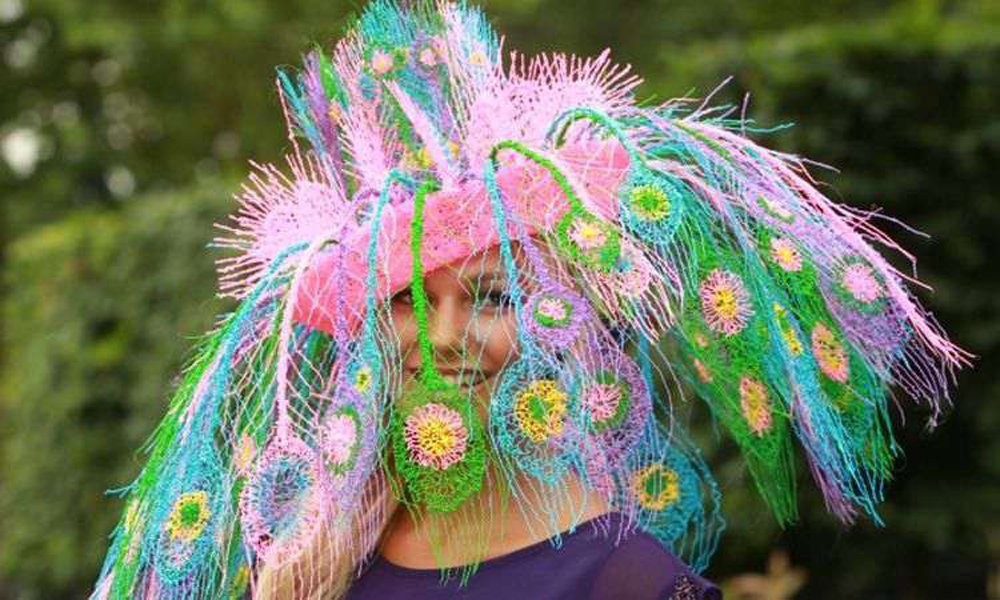 3D ручка станет нужным приобретение и помощником:
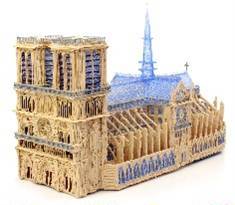 3. Архитекторам, инженерам и конструкторам
3D ручка отличный инструмент для создания макетов, трехмерных моделей и других необходимых изделий. Создать объемный макет или эскиз можно в режиме реального времени.
4. Педагогам (детские кружки, школы, ВУЗы)
    Это отличная возможность научить детей создавать трехмерные объекты своими руками - объемные фигуры, конструкции, картины или модели.
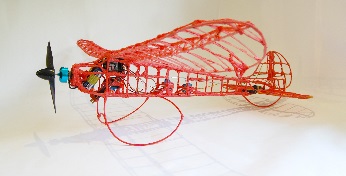 Ручка найдет применение во всех областях и будет отличным дополнением к теоретическим знаниям.   Помимо этого, ручка всегда пригодится в быту. Большая часть пластмассовых изделий дома и игрушек сделаны из ABS пластика, которым рисует 3D ручка. Вы всегда сможет починить и склеить сломанные вещи с помощью 3D ручки и пластика
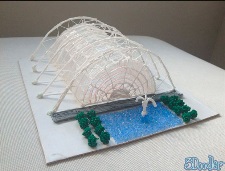 Результаты  анкетирования   и мастер - класса
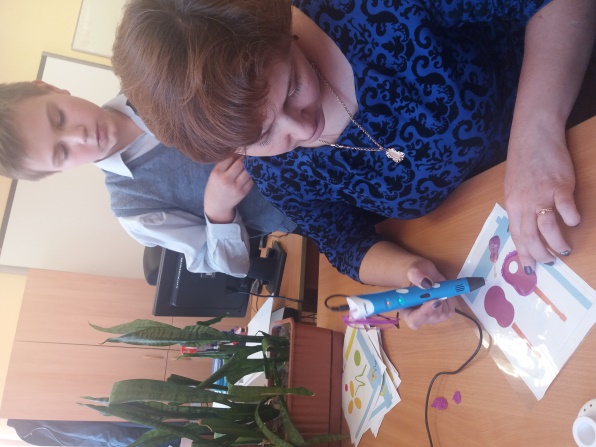 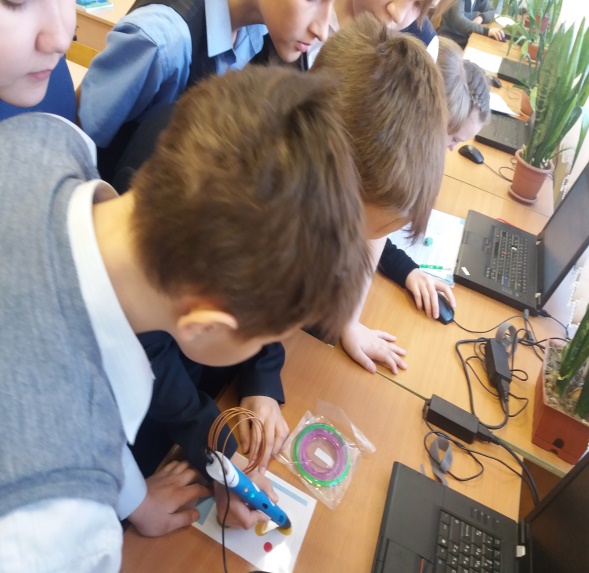 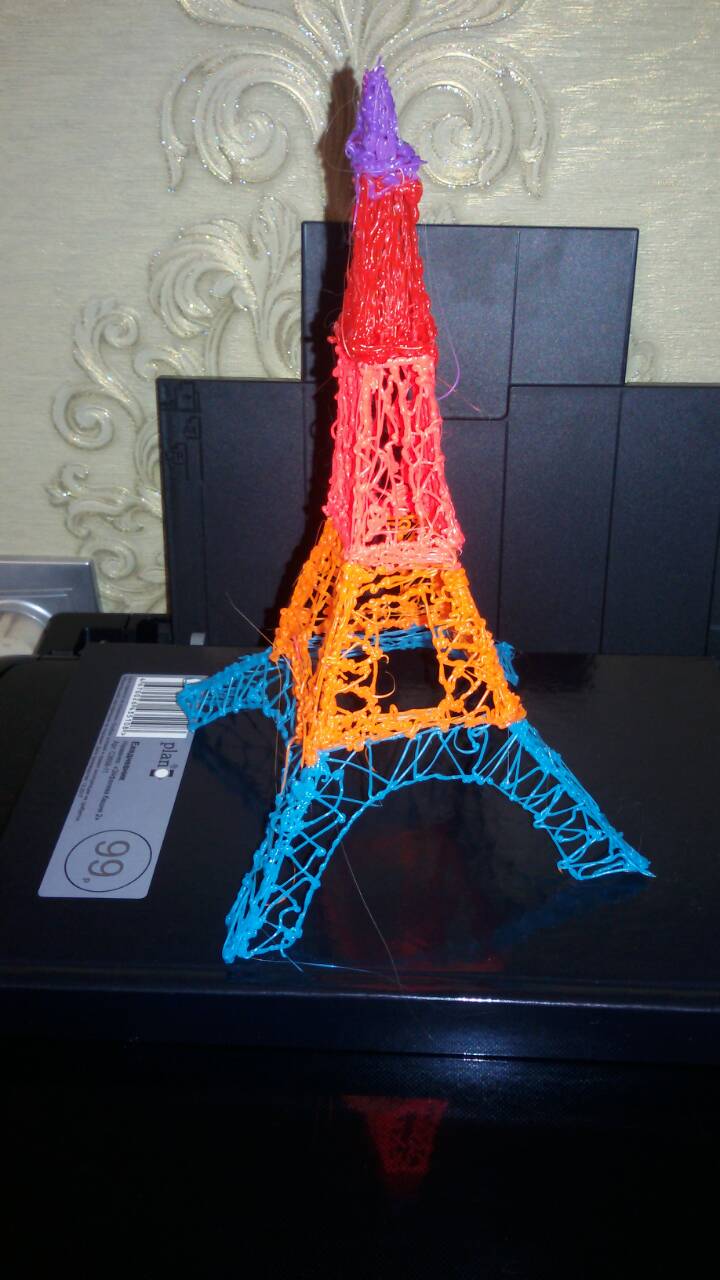 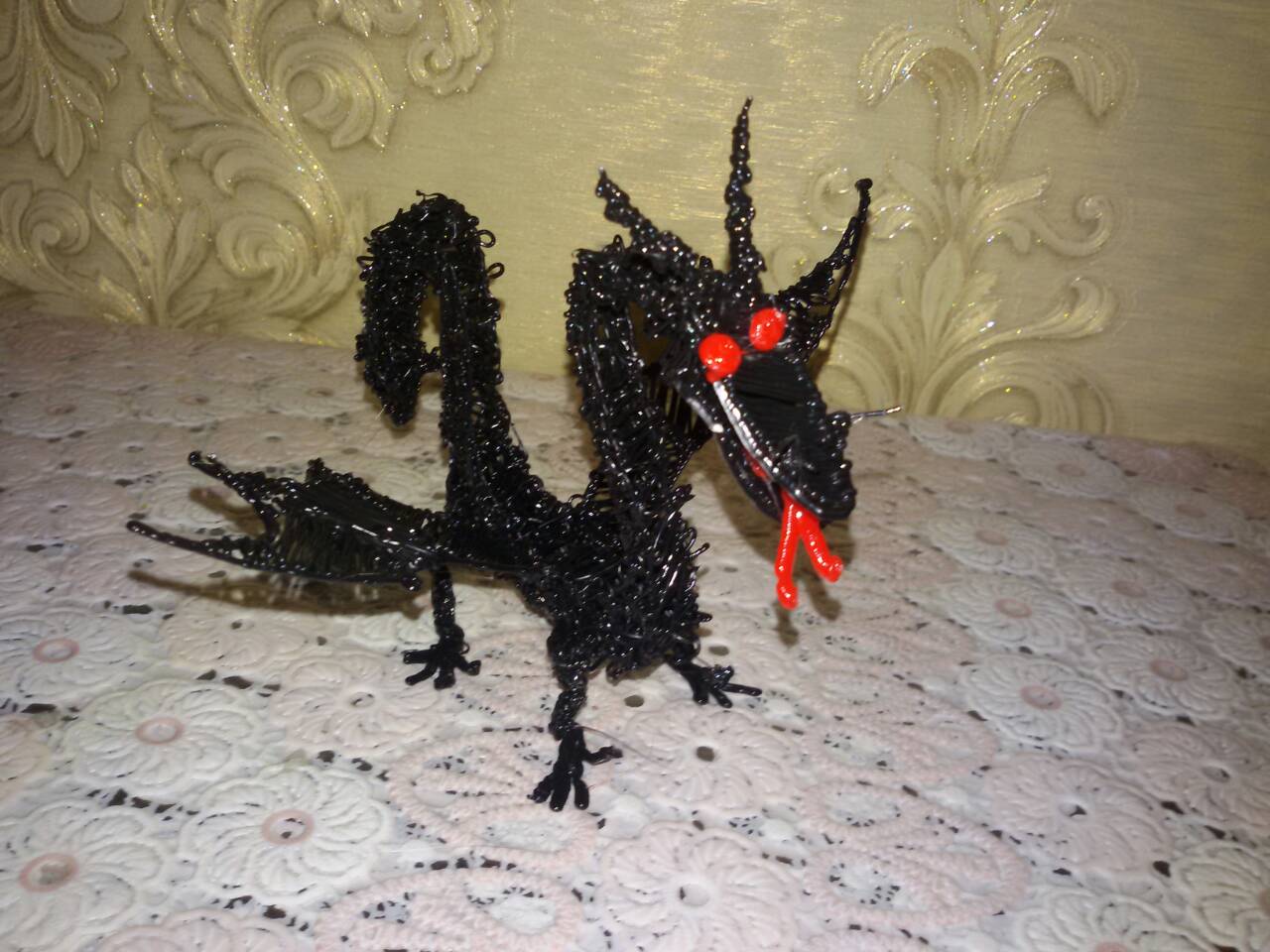 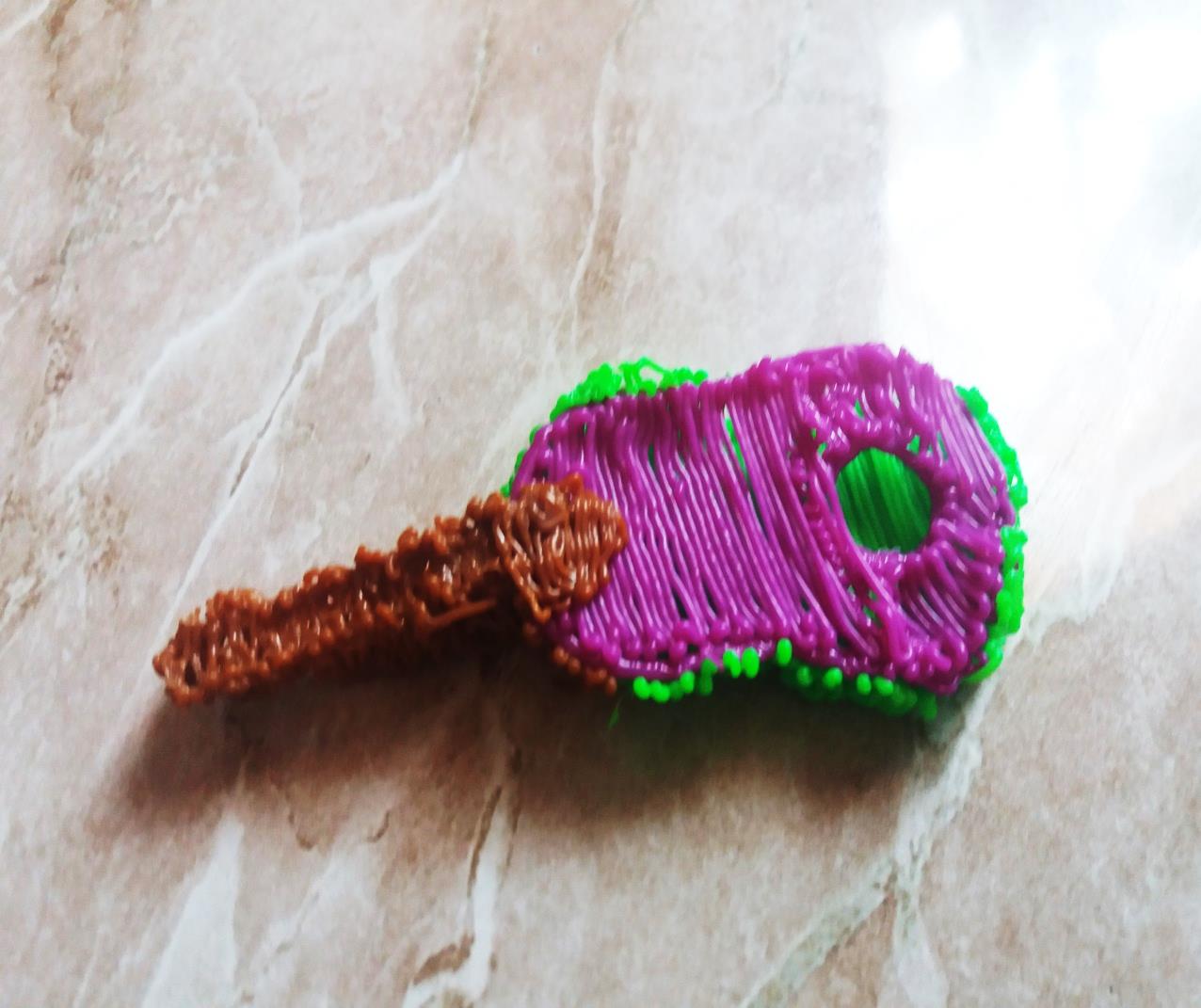 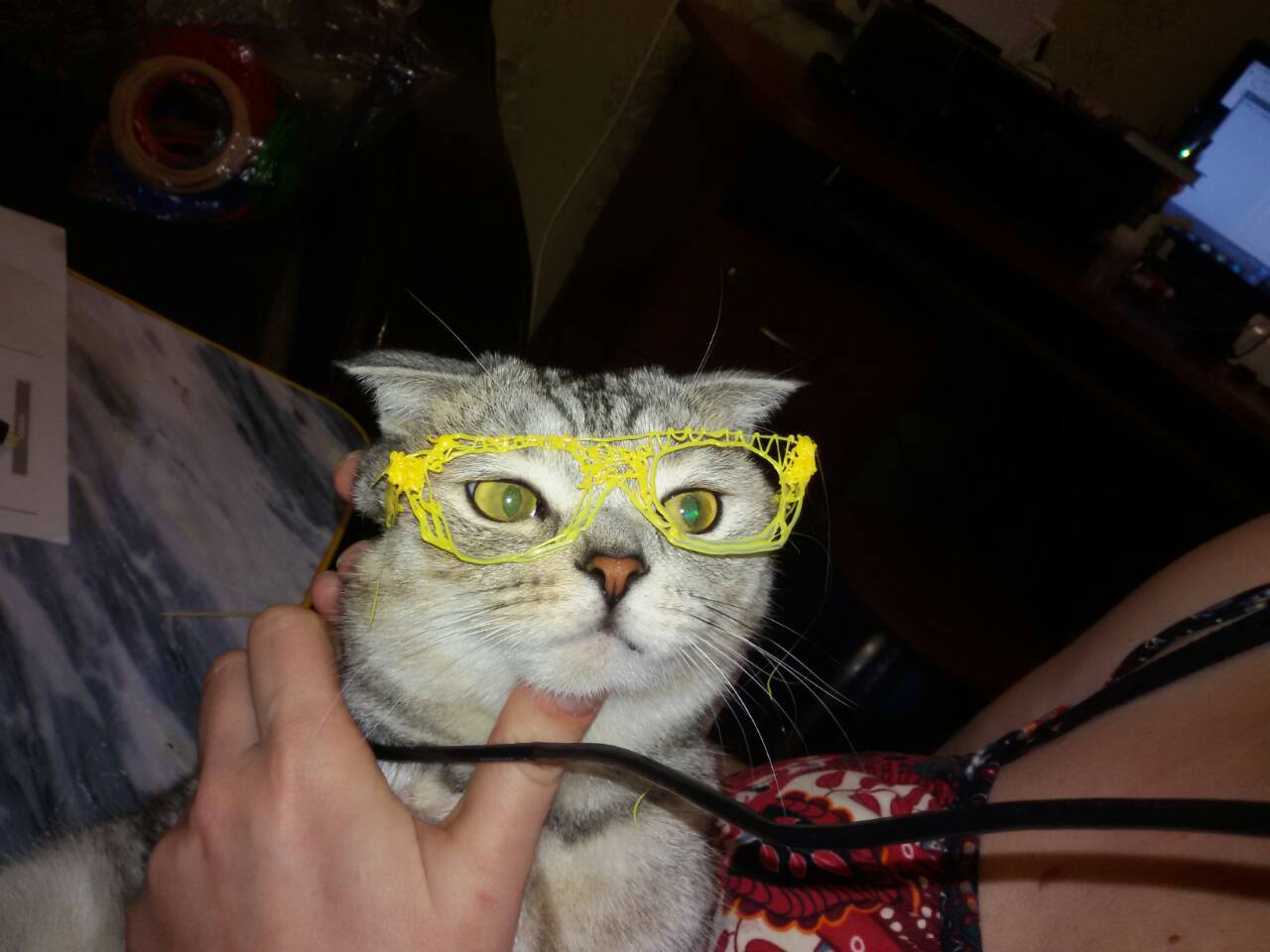 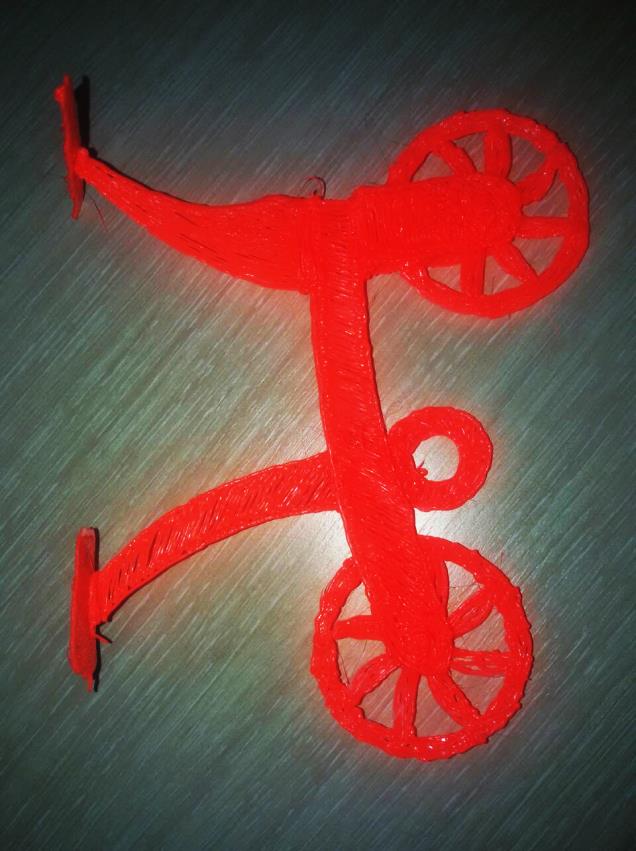 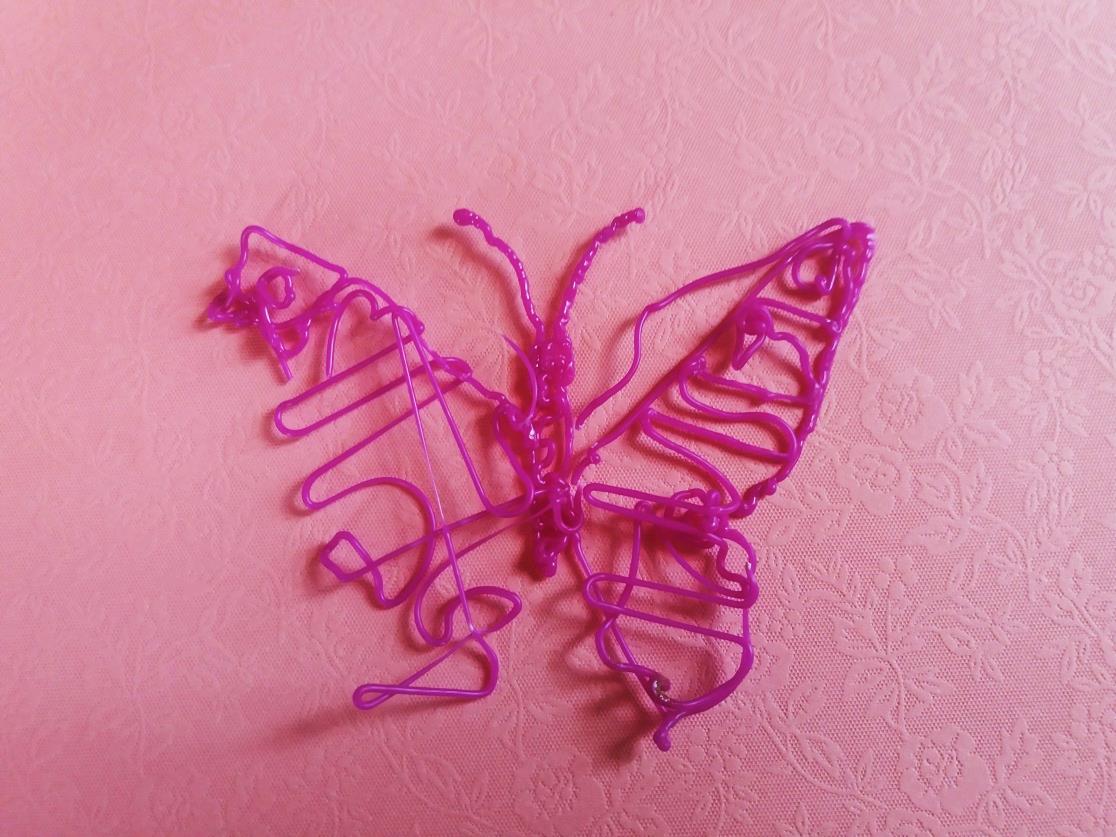 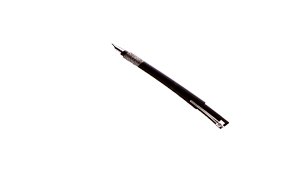 за внимание!